Office on Aging
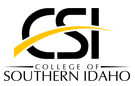 Located on the csi twin falls campus
PO Box 1238
Twin Falls, Idaho 83303
208.736.2122
Office on Aging
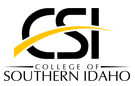 Shawna Wasko, M.OLP
Public Information/Contracts Manager/Group Facilitator
Widowed Wellness Programs of Idaho, Inc.                                                                                       Caregiver Support Group                                                                                                     Grandparents as Parents support group
Office on Aging
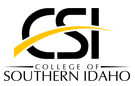 Our Goal:
Is to enable people to live in their own homes:
As long as they can
As comfortably as they can
As safely as they can.
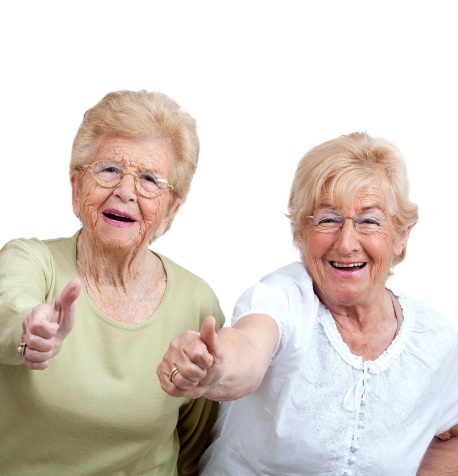 Office on Aging
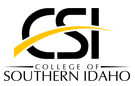 The csi office on aging provides
 a wide range of services to 
seniors aged 60 and older
 and to family members of a senior citizen.
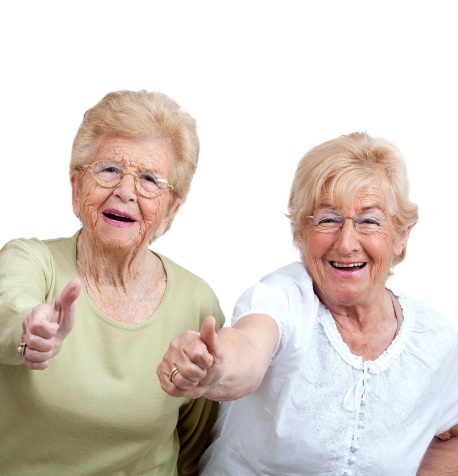 Office on Aging
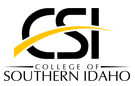 The csi office on aging serves the eight 
Counties of the magic valley:
Blaine, camas, cassia, gooding, Jerome,
 Lincoln, minidoka, and twin falls
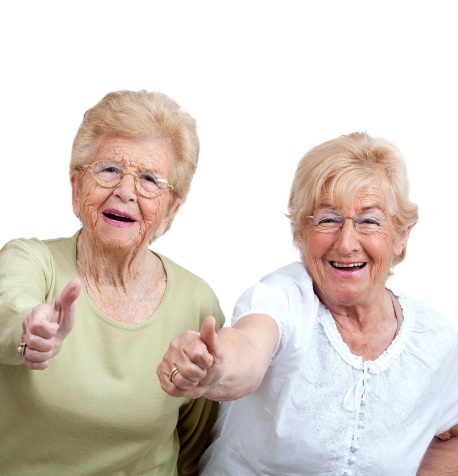 Office on Aging
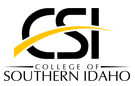 Aging & Disability Resource Center
Helps people with questions about long term care. It helps identify needs; educate as to options & resources; empower them to make informed choices; & assist them to access desired resources
Office on Aging
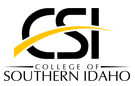 Adult Protection Services
Are mandated by Law to investigate allegations of abuse, neglect, or exploitation of a vulnerable adult (18 or older, who is unable to make, implement, or communicate decisions due to mental/physical impairment).
Office on Aging
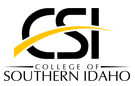 Adult Protection Services
What to report to adult protection (can be anonymous):  
Physical/Mental Abuse:  unexplained bruises, falls, scratches, lacerations, contusions, etc.
Neglect:  Malnourishment, no food, no clothing, failure to obtain needed medical care, no heat, no running water.
Office on Aging
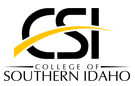 Adult Protection Services
What to report to adult protection:
Self-Neglect:  Social isolation, no food, no heat, no running water, malnourishment, failure to obtain needed medical care
Exploitation:  Unusual account activity, unpaid bills, inappropriate legal documents
Office on Aging
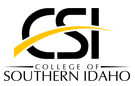 Information & Assistance
Is the gateway to senior services in the Magic Valley. They can help identify needs, & make referrals to resources and services to meet those needs.
Office on Aging
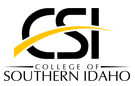 Ombudsman Program
Works to assist residents of long-term care facilities to protect their health, rights, safety, and welfare.
Office on Aging
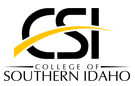 Ombudsman Program
They investigate complaints in 58+ facilities, for seniors that involve accessing care, resident rights, facility or                                              home-based care issues, Medicaid, Medicare,                                                                  social security and other agencies
Office on Aging
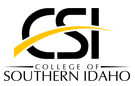 Support Groups
Meet regularly for education, discussion & peer support.
Caregiver support group                                                                                                                  Grandparents as parents support groups                                                                                    widowed wellness programs of Idaho, Inc.
Office on Aging
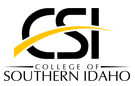 Contracted services
Homemaker: assist with light housekeeping & general chores
Respite Care: offers caregivers a break with companionship, supervision, & assistance, with such tasks as bathing, dressing, & other care receiver needs.
Office on Aging
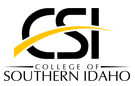 Contracted services
Transportation: services provide rides for seniors to senior centers, medical appointments,                                                          shopping and other locations.
Office on Aging
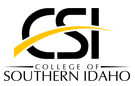 Contracted services
Senior Dining & Activities:                                                                                 are offered at 16 senior centers and 2 meal sites throughout the Magic Valley.
Office on Aging
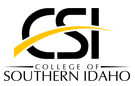 Senior Centers 
1 in 6 seniors in idaho struggle with Hunger
Congregate Meals: On track to serve 101,900 Meals in 2018
Home Delivered Meals: on track to serve 72,800 Meals in 2018
Live longer with less dementia
Office on Aging
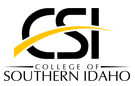 Biggest Risk to Seniors:
Loneliness
Office on Aging
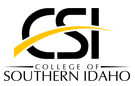 Caregiver Crisis in America
36 million Americans provide care for an aging relative
¾ of these caregivers work outside the home
Many have full time jobs and kids at home
Office on Aging
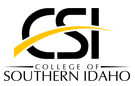 Caregiver Crisis in America
In 1950 only 7% of population over 65
In 15 years, 20% of American will be senior citizens
We do not have enough caregivers: Medicaid explodes
Office on Aging
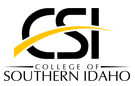 Caregiver Crisis in America
Today 5 million people have Alzheimer’s Disease (AD)
We will have 16 million with AD by 2050
Caregivers make about $10 an hour with no benefits
Office on Aging
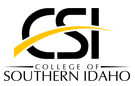 Caregiver Crisis in America
47% of working caregivers have used up all or most of their savings
1 in 5 family caregivers were so financially strained they had to move into the same house with their care receiver
Office on Aging
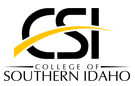 Caregiver Crisis in America
In a National alliance for caregivers and the Ad association, 40% of those providing care for people with AD showed signs of                                                                          depression and extreme emotional stress
Scams and Schemes
Fraud Prevention education 
By 
Taenia Hudson
Senior Medicare Patrol coordinator
CSI Office on Aging
What is the Senior Medicare Patrol?
[Speaker Notes: The Senior Medicare Patrol is here to help you avoid these problems.

Senior Medicare Patrol programs, or SMPs, help Medicare and Medicaid beneficiaries prevent, detect, and report health care fraud. By doing so, we help preserve the integrity of the Medicare and Medicaid programs. Because this work often requires face-to-face contact to be most effective, SMPs nationwide rely on approximately 5,000 volunteers who are active each year to help in this effort.

Suggested Handout: SMP Brochure (available in multiple languages)
www.smpresource.org > Resources for SMPs > SMP Resource Library]
New Medicare cards
Your card is unique will include the numbers 0 thru 9 and will not include the letters s, l o I, b and z

Destroy your old card once you receive your new card

Treat your new card like a credit card – protect it! 

Medicare will never call you uninvited and ask for personal or private information
10 things you can do to avoid fraud
Spot Imposters
Do online searches
Don’t believe your caller id
Don’t pay upfront for a promise
Consider how you pay
Talk to Friend or relative
Hang up on robocalls
Do not answer unknown numbers
Be skeptical about free trials
Don’t deposit a check and wire money back
Sign up for free scam alerts from the FTC at ftc.gov/scams
IT’S SHREWD TO BY RUDE – HANG UP OR BETTER YET DO NOT ANSWER
Thank you
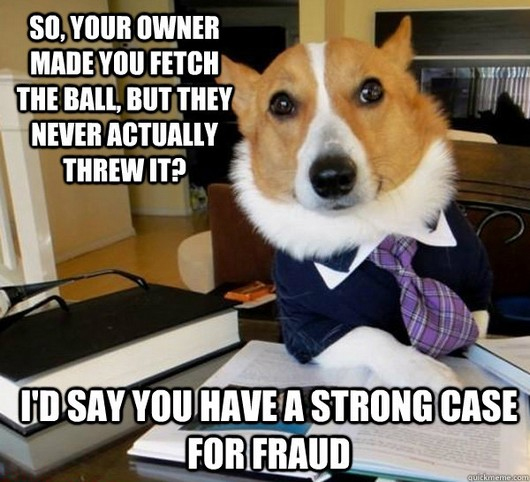 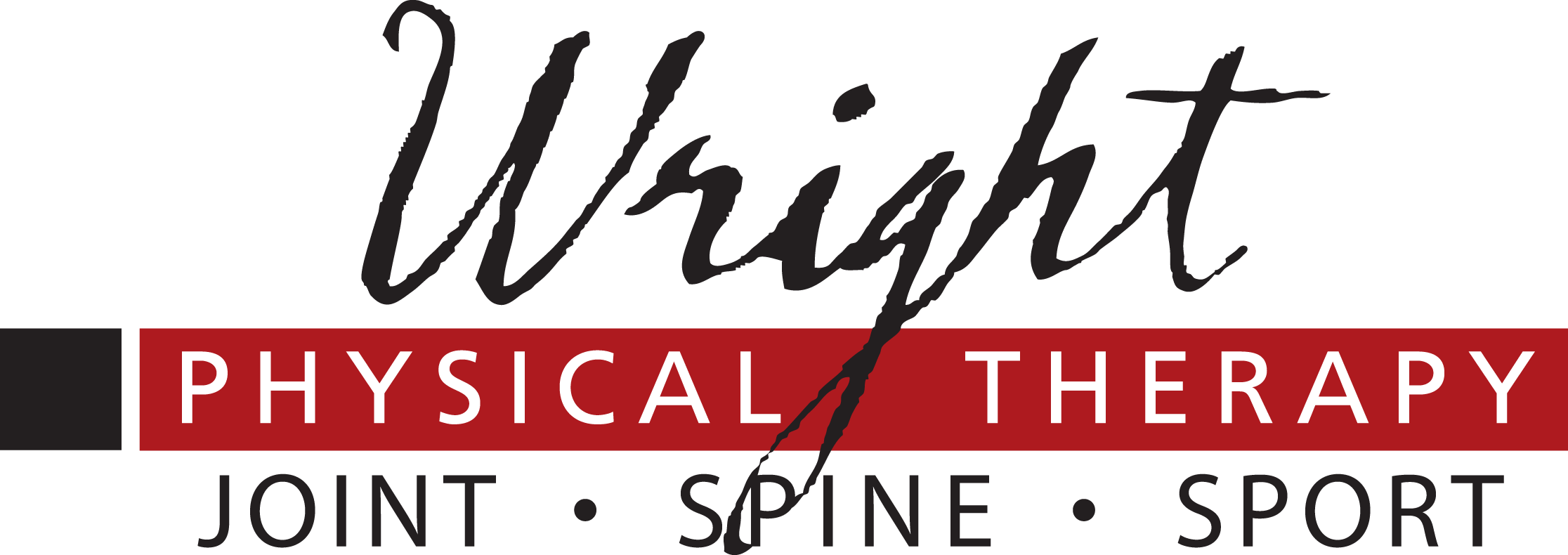 AN OUNCE OF PREVENTION,
WHAT IS IT WORTH?
Keeping Yourself Injury Free in Life
Bryan Wright PT, DPT, Cert. MDT, OCS
INJURY RISK
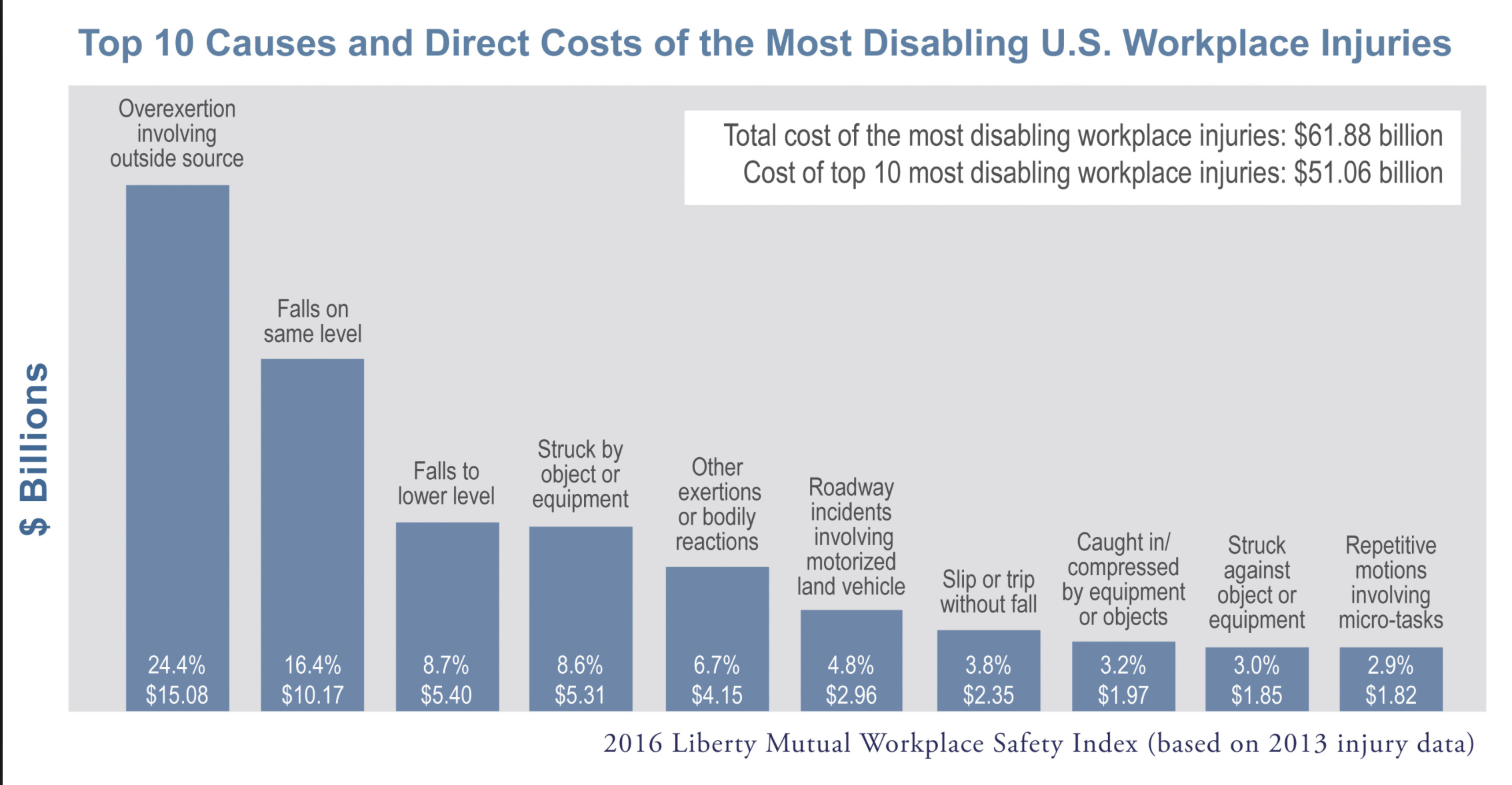 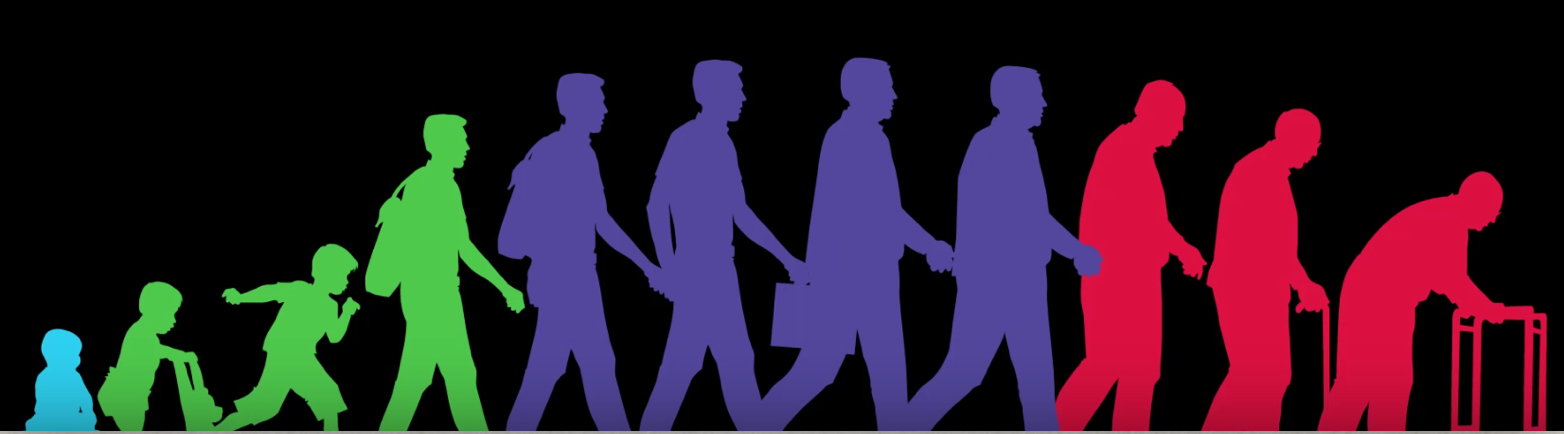 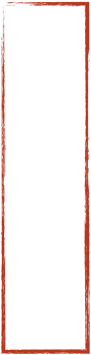 [Speaker Notes: 2-24 - MVA
25-64 - Drug Overdose
65 + - Falls]
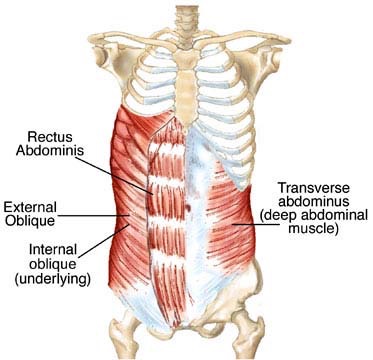 PREVENTION IS BEST
Motion is Lotion
Nerve Movement
Deep layer Strength
Habits of daily living
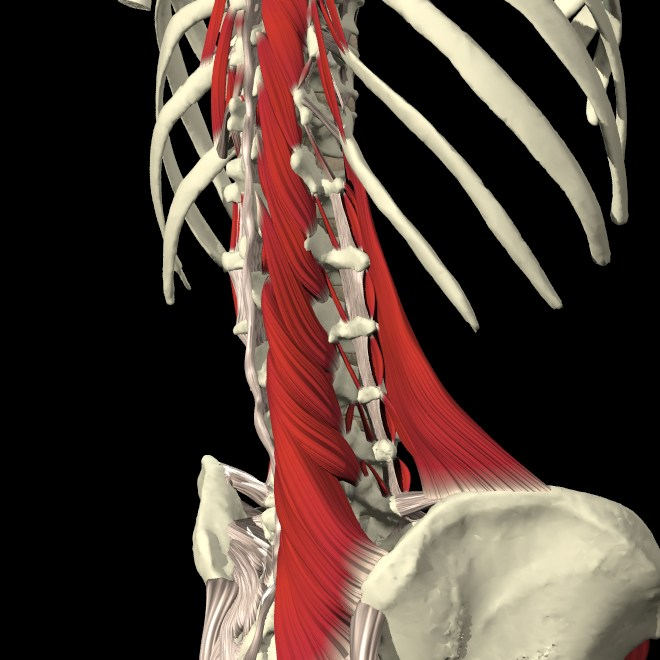 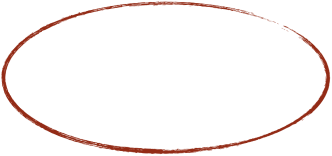 OPTIMAL LOAD
RISK FACTORS
Repetitive Motion
Prolonged Position
Awkward Body Position
High Loads or Forces
Poor Rest
Low Fitness
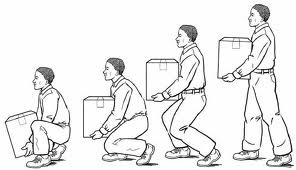 BODY MECHANICS
Plan ahead
Keep curve
Avoid twisting the back 
Break it up 
Avoid prolonged positions
Keep Load Close to Body
TOP 10 HAZARDS
Weather Conditions:  Ice and Snow
Contaminants on the Floor
Indoor Walking Surface Irregularities
Outdoor Walking Surface Irregularities
Inadequate Lighting
Stairs and Handrails
Stepstools and Ladders
Tripping Hazards:  Clutter, Loose Cords, etc.
Improper Use of Floor Mats and Runners
Poor Drainage:  Pipes and Drains
TAKE HOME TIPS
4. Secure Bathrooms

5. Corral Toys / Other

6. Install Supports
Rule of 2s

 Stabilize Staircases

 Clear Steps
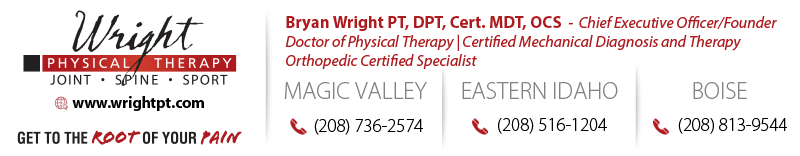 [Speaker Notes: - Make sure all staircases have solid handrails, securely affixed flooring, adequate lighting, and safety gates if there are small children in the home.
- Secure rugs to avoid slipping and water pooling on slick surfaces. Non-slip stickers are another good way to keep everyone in your home from slipping in the shower.
- Provide an easy space for kids to stow toys and make sure every playdate ends without injury. Secure skateboards, bikes, and other mobile toys in a safe area where family members and visitors won’t trip on them.
- Install safety rails to help family members old and young safely get in and out of the shower. Or use these Balance Assist Bars, which are small enough to fit in any shower, and more than one can be added to provide extra support to older family members and others who need additional help.]
Over 60 & Getting Fit
Monday, Wednesday, Friday 
9-9:50

CSI Gymnasium

FREE!
Active Aging Classes (60+)
Zumba Gold
Zumba Gold Toning
Weight Training 
Yoga 
Pilates
Water Fitness ($47)

CSI Gymnasium 
$35/semester/class
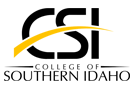